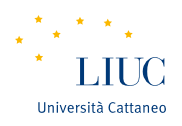 Decision-making: methods and tools
Martina Dal Molin
mdalmolin@liuc.it
AY 2018/2019
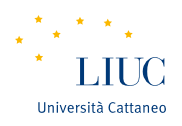 Agenda
Introduction
Cost concepts
Typologies of costs
Costing Techniques
2
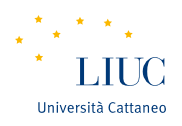 INTRODUCTION
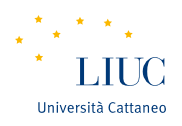 From Financial Accounting….
Financial Accounting             focus on the whole company by providing synthetic information to stakeholders


Information of financial accounting are too synthetic to support the company’s decision-making process
The company needs to understand which goods and units are responsible for the company’s results
4
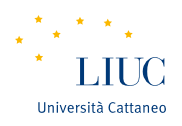 ….to Management Accounting (1/2)
The company needs to understand which goods and units are responsible for the company’s results
Management Accounting
Revenues and costs are allocated according to their “destination”
When a resource is consumed, management accounting identifies the related cost that is linked to the unit or the good that actually consumed that resource
5
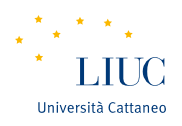 ….to Management Accounting (2/2)
Revenues and costs are allocated according to their “destination”
It is possible to achieve three different objectives:
To identify the correct value of inventories (wip and finished goods)
To evaluate the performance of an organizational unit
To evaluate the degree of goods’ profitability (by detecting the unitary full cost)
6
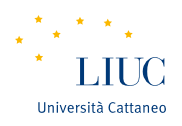 Financial and Management Accounting
7
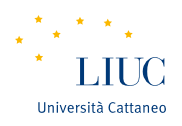 COST CONCEPTS
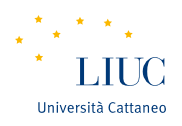 Manufacturing costs
Direct labor
Overhead
Direct materials
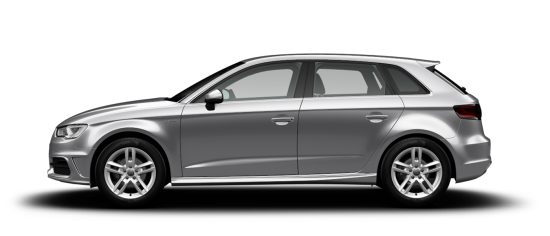 The product
9
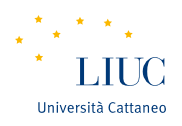 Direct materials
Raw materials that become an integral part of the product and that can be conveniently traced directly to it.
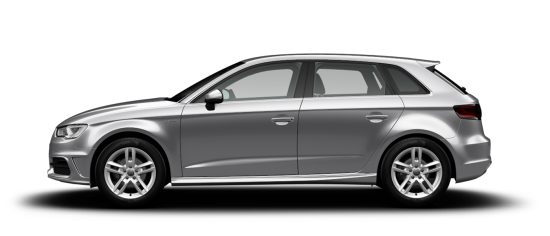 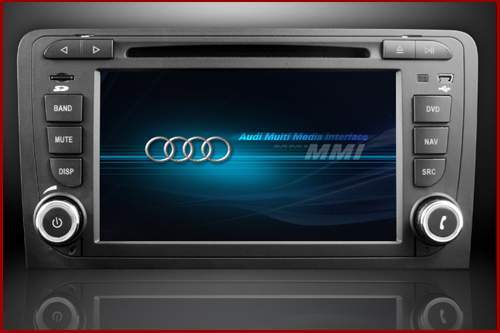 10
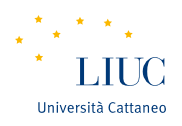 Direct labor
Those labor costs that can be easily traced to individual units of product
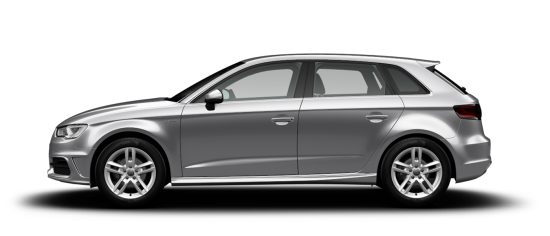 11
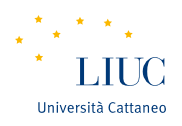 Manufactoring Overhead (OVH)
Manufacturing costs that cannot be easily traced directly to specific units produced, i.e. costs related to the production of the goods, but not directly associable to one unit of the good
INDIRECT MATERIALS
INDIRECT LABOR
Materials used to support the
production process.
Examples: lubricants and cleaning
supplies used in the automobile
assembly plant
Wages paid to employees who
are not directly involved in
production work.
Examples: maintenance workers,
janitors, and security guards.
12
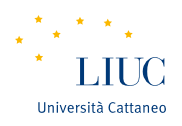 Non manufacturing costs
SELLING COSTS
ADMINISTRATIVE COSTS
Costs necessary to secure
the order and deliver the
product.
All executive,
organizational, and clerical
costs.
13
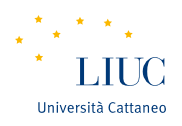 TYPOLOGIES of COSTS
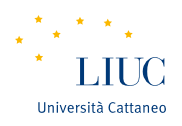 Cost and revenues «by destination»
Management Accounting classifies costs and revenues following their “destination”
Revenue related to a good is identifiable through a specific and tangible document, i.e. the invoice
For costs much more “subjectivity” exists
15
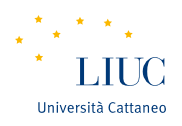 The problem of costs (1/2)
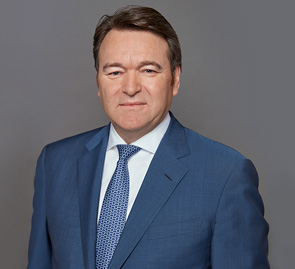 Should we or should we not  consider the salary of ad-interim CEO Audio for the development of a car?
16
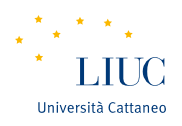 The problem of costs (2/2)
To a same “object of cost” is it possible to associate different cost configurations
To understand the different cost configurations, we need to analyze the different typologies (or categorization) of costs:
PRODUCT COST vs PERIOD COSTS
VARIABLE COST vs FIXED COSTS
HISTORICAL COST vs STANDARD COSTS
AVOIDABLE COST vs NOT AVOIDABLE COSTS (decision-making)
17
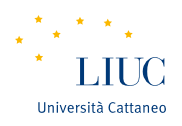 Product costs vs period costs
PRODUCT COSTS
They represent the value of resources used for the realization of a specific product / service, for the physical transformation of the input in output
Direct labor, direct material, manufacturing overhead
PERIOD COSTS
They represent the value of resources used in activities not associated with the making of a product / service according to a causal link (i.e. not directly related to processing operations in physical input output), but necessary for the functioning of the company in whole
R&D, selling costs and administrative costs, general expenses
18
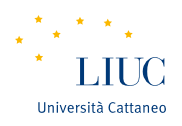 Product costs vs period costs: quick check
Which of the following costs would be considered a period cost in a manufacturing company?
A. Manufacturing equipment depreciation.
B. Property taxes on corporate headquarters.
C. Direct materials costs.
D. Electrical costs to light the production facility.
E. Sales commissions.
19
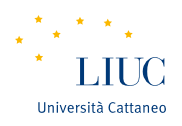 Variable costs vs fixed costs (1/2)
FIXED COSTS
Fixed cost is not affected by changes in the activity level (i.e. the level of production) within a relevant period of time
VARIABLE COSTS
When the productivity level increases, also variable costs change 
A cost is variable if it varies proportionately to variation of the productive volume
20
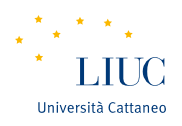 Variable costs vs fixed costs (1/2)
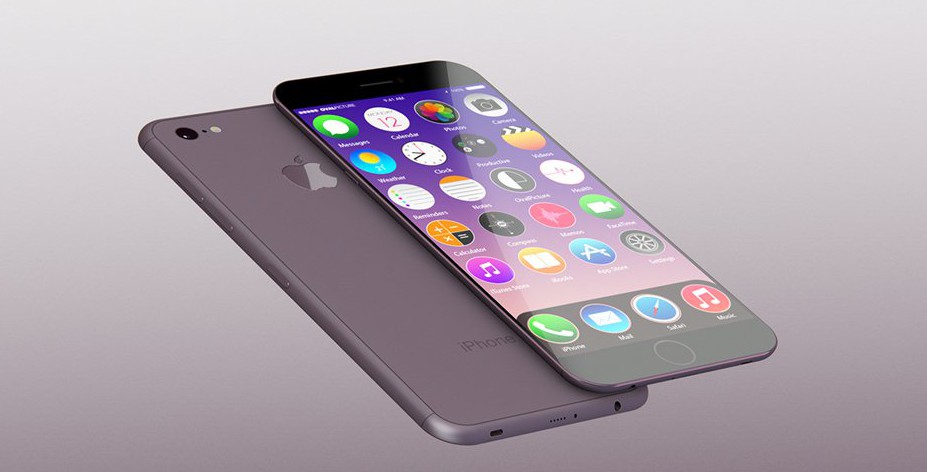 VARIABLE COSTS
FIXED COST
Cost per text sent
Monthly fee per phone calls
N. Of text sent
N of phone calls
21
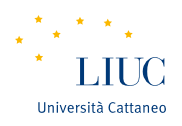 Fixed costs vs variable costs: quick check
Which of the following costs would be variable with respect to the number of cones sold at an ice-cream parlor? (There may be more than one correct answer.)
A. The cost of lighting the store.
B. The wages of the store manager.
C. The cost of ice cream.
D. The cost of napkins (1 client, 1 napkin)
22
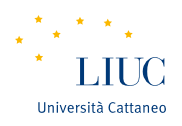 Period-product costs and fixes-variable costs
VARIABLE COSTS
FIXED COSTS
PERIOD COSTS
PRODUCT COSTS
23
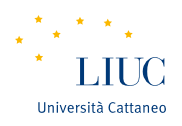 Historical costs vs standard costs
HISTORICAL COSTS
Historical cost are the cost accounted ex post, at the end of the period
STANDARD COSTS
Standard costs are the “theoretical cost” (i.e. defined ex ante) defined following specific information, that represent the point of reference for the analysis of deviations
For the definition of standard costs, extraordinary events are not considered (indeed they are defined ex ante)
24
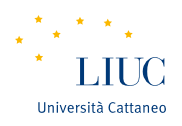 Standard costs
DIRECT MATERIALS
Cstd = Ʃ Qstd *Pstd
DIRECT LABOR
Cstd= Tstd*Pstd
OVERHEAD
OVHstd= K*LDstd
K= OVHstd Tot/LDstd tot
25
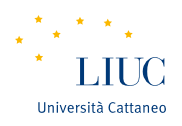 Avoidable costs vs not avoidable costs
AVOIDABLE COSTS
Avoidable cost depend on the decision
Typically, direct materials, direct labor (in specific contractual situation)
NOT AVOIDABLE COSTS
Not avoidable cost do not depend on the decision
Typically: fixed overhead
26
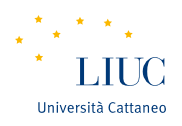 COSTING TECHNIQUES
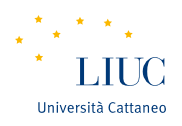 System to collect and to allocate costs
It refers to the system of rules through which management accounting allocates the overall costs to the single organizational units or to specific products (i.e. the example of Audi CEO)
PRODUCTS
ORGANIZATIONAL UNITS
RESOURCES
Set of resources linked to a product
Valorization
Costs turnover
Allocation of costs
28
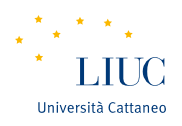 Rules to allocate costs
Direct Costing
We allocate only the costs that are directly consumed by the product (in general, direct labor and direct materials) 
Reduction of mistakes for the allocation of costs
Full Costing
We allocate the costs that are directly consumed by the product (in general, direct labor and direct materials) 
We allocate also indirect costs, and the allocation modality depends on the criteria we use to allocate costs
It clarifies that indirect activities are not “costless”, but they affect the overall profitability of the company
29
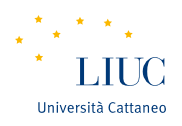 Costing Techniques (full cost of products)
Costing techniques:
Job order costing
Process costing
Operation Costing
Activity Based Costing
30